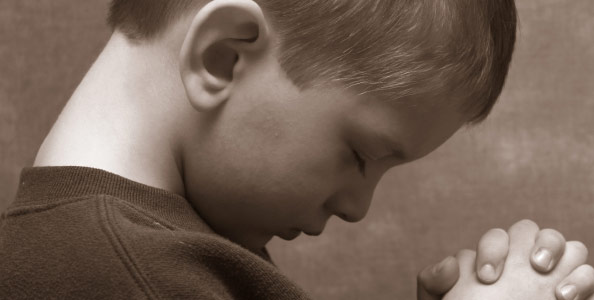 www.ofm.mt
IS-SALVAZZJONI HI GĦAL KULL MIN JEMMEN20 Ħadd matul is-sena A
L-1 QARIQari mill-Ktieb tal-Profeta IsaijaIs 56, 1.6-7
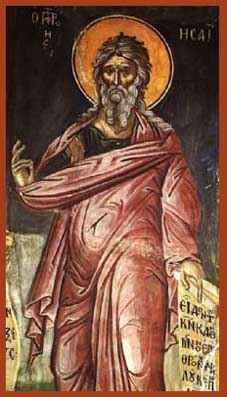 Dan jgħid il-Mulej: Żommu s-sewwa w agħmlu l-ġustizzja, għax is-salvazzjoni tiegħi għoddha waslet, u l-ġustizzja tiegħi dalwaqt tfeġġ.
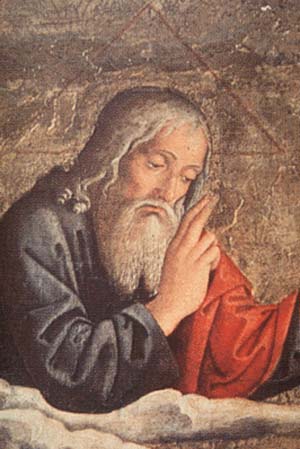 Ulied il-frustier li ntrabtu mal-Mulej biex jaqduh, u biex iħobbu isem il-Mulej u jkunu qaddejja tiegħu, kull min iħares is-Sibt
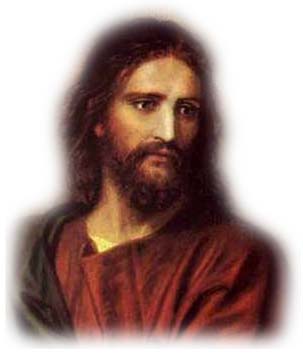 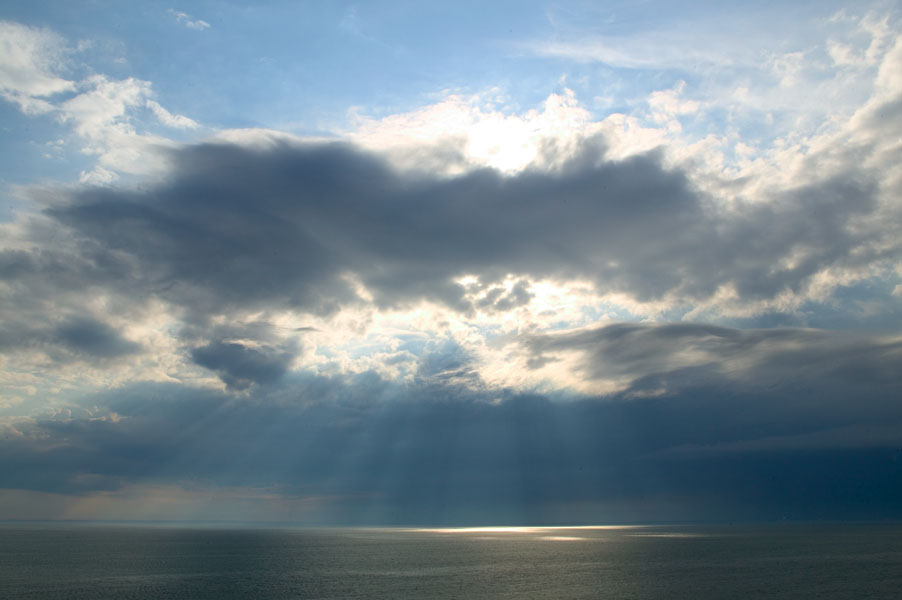 u ma jiksrux u jżomm sħiħ fil-patt tiegħi, lil dawn inwassalhom sal-muntanja mqaddsa tiegħi, u nferraħhom fid-dar tat-talb tiegħi;
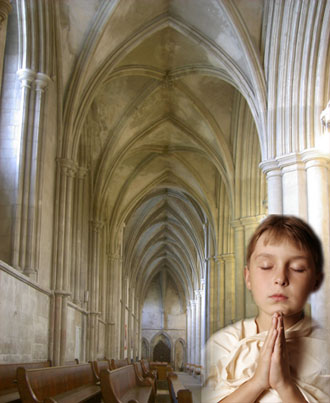 il-vittmi maħruqa u s-sagrifiċċji tagħhom ikunu jogħġbuni telgħin minn fuq l-artal tiegħi, għax dari “dar it-talb” tissejjaħ għall-popli kollha.
Il-Kelma tal-MulejInroddu ħajr lil Alla.
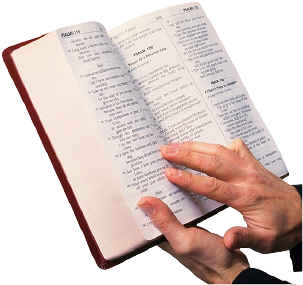 SALM RESPONSORJALISalm 66Ifaħħruk il-popli kollha, o Alla.
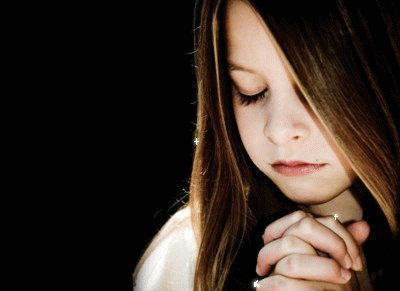 Iħenn għalina Alla, u jberikna;idawwar għal fuqna d-dija ta’ wiċċu!Biex jingħarfu fuq l-art triqatek,fost il-ġnus kollha s-salvazzjoni tiegħek.
R/.Ifaħħruk il-popli kollha, o Alla.
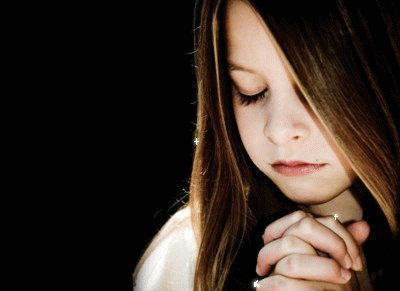 Jithennew il-ġnus u jgħannu bil-ferħ,għax trieġi l-popli bis-sewwa,u l-ġnus fuq l-art inti tmexxihom.
R/.Ifaħħruk il-popli kollha, o Alla.
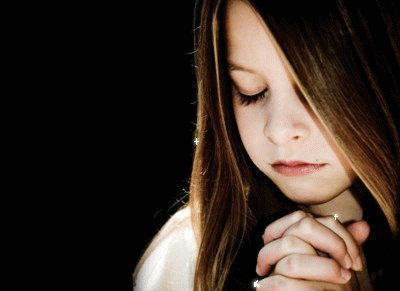 Ifaħħruk il-popli, o Alla,ifaħħruk il-popli kollha.Iberikna Alla, u tibża’ minnul-art kollha minn tarf għall-ieħor!
R/.Ifaħħruk il-popli kollha, o Alla.
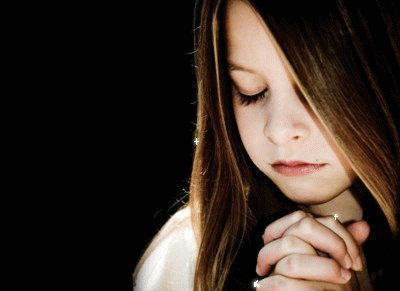 IT-2 QARIQari mill-Ittra ta’ San Pawl Appostlu lir-RumaniRum 11, 13-15, 29-32
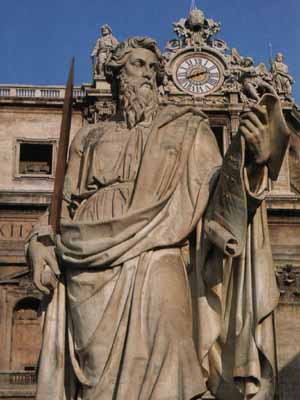 Ħuti: Ngħid lilkom il-pagani. Sakemm jiena appostlu tal-pagani, nibqa’ nagħmel ġieh lill-ministeru tiegħi,
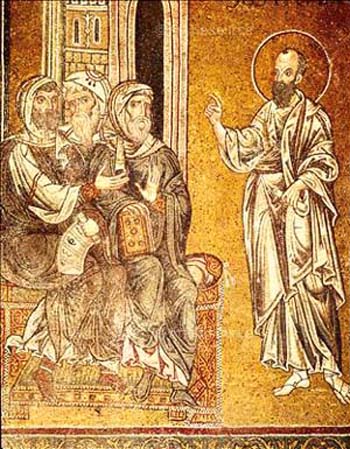 Bit-tama li nqajjem l-għira ta’ ġensi u hekk insalva lil xi wħud minnhom.
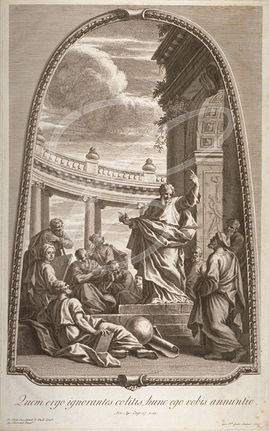 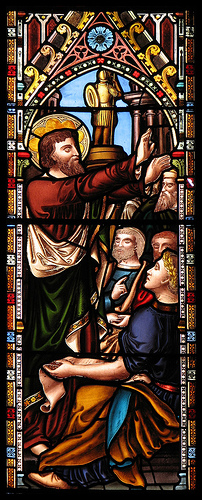 Għax jekk it-tkeċċija tagħhom ġiebet il-ħbiberija tad-dinja ma’ Alla, l-ilqugħ tagħhom mill-ġdid xi jkun ifisser, jekk mhux ħajja mill-imwiet?
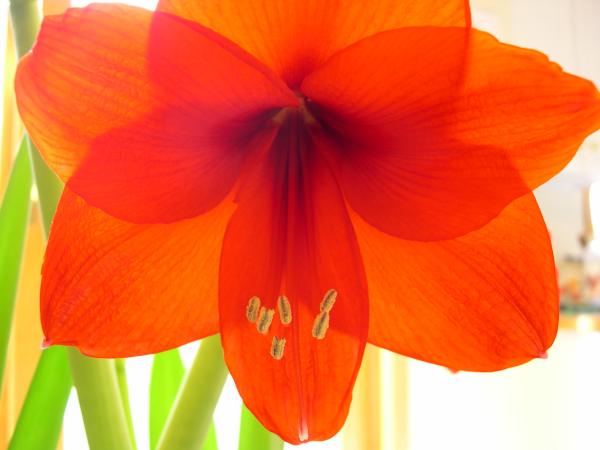 Alla ma jreġġax lura d-doni u s-sejħa tiegħu. Bħalma fl-imgħoddi intom ma kontux tobdu lil Alla,
imma issa sibtu l-ħniena tiegħu minħabba d-diżubbidjenza tagħhom; hekk huma wkoll m’humiex jobduh
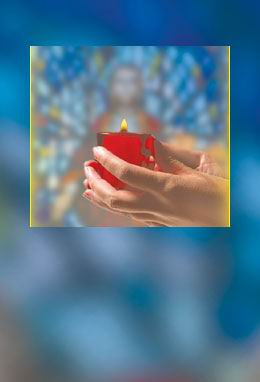 minħabba l-ħniena li sibtu intom mingħandu, ħalli issa huma wkoll isibu l-ħniena.
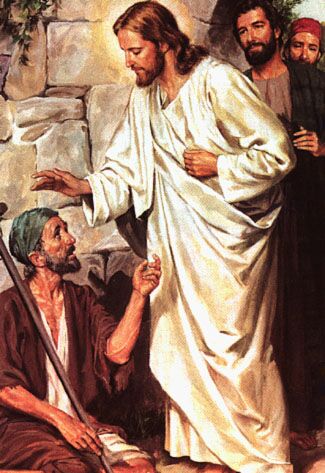 Għax Alla ħalla ’l kulħadd fil-jasar tad-diżubbidjenza, biex jagħmel ħniena ma’ kulħadd.
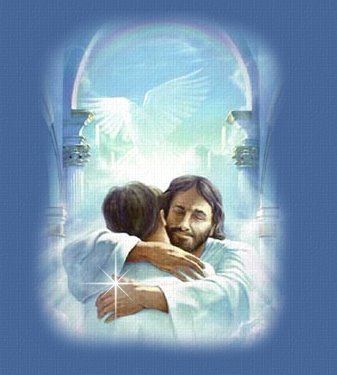 Il-Kelma tal-MulejInroddu ħajr lil Alla.
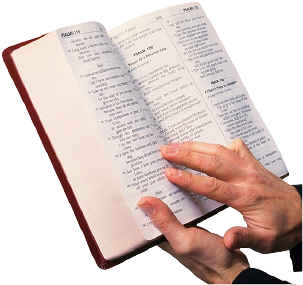 Hallelujah. Halleluljah.Ġesù dar il-Galilija kollha jgħallem fis-sinagogi tagħhom,ixandar l-Evanġelju tas-Saltnau jfejjaq kull xorta ta’ mard u dgħufija fost il-poplu.Hallelujah.
L-EVANĠELJUQari mill-Evanġelju ta’ San MattewMt 15, 21-28
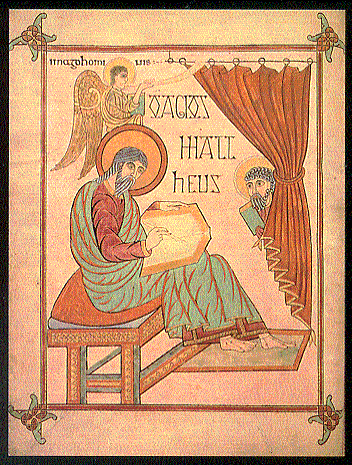 F’dak iż-żmien: Ġesù telaq lejn Tir u Sidon. U ħarġet waħda mara Kangħanija minn dawk l-inħawi, u qabdet tgħajjat u tgħid:
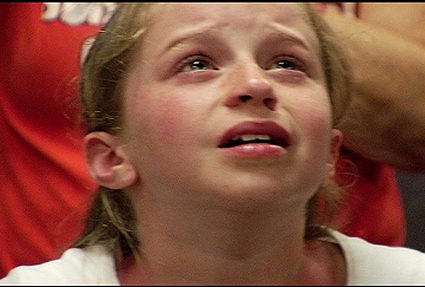 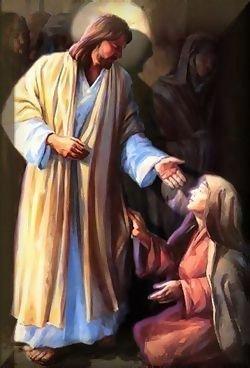 “Ħenn għalija, Mulej, Bin David: binti għandha fiha xitan, u magħdura ħafna!”. Iżda hu ma weġibhiex kelma.
Resqu lejh id-dixxipli tiegħu, jitolbuh u jgħidulu: “Eħles minnha, għax ġejja tgħajjat warajna.”
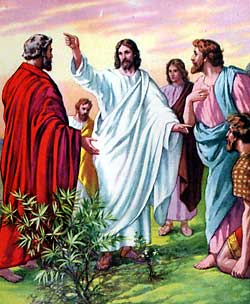 Imma hu qalilhom: “Ma ġejtx mibgħut ħlief għan-nagħaġ li ntilfu mid-dar ta’ Iżrael.”
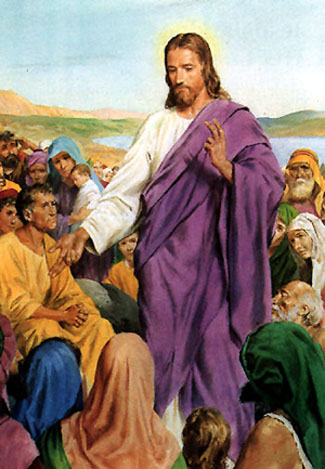 Iżda hi resqet, nxteħtet quddiemu u qaltlu: “Għinni, Mulej!” Hu weġibha: “Mhux sewwa tieħu l-ħobż tal-ulied u tixħtu lill-ġriewi.”
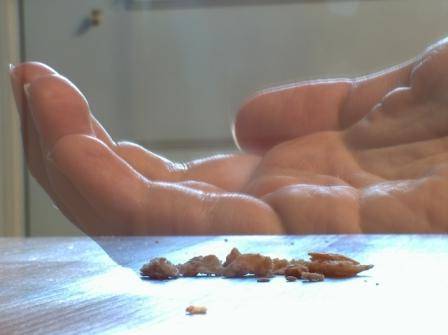 “Hekk hu, Mulej,” qaltlu; “iżda l-ġriewi wkoll jieklu l-frak li jaqa’ minn fuq il-mejda ta’ sidienhom!”
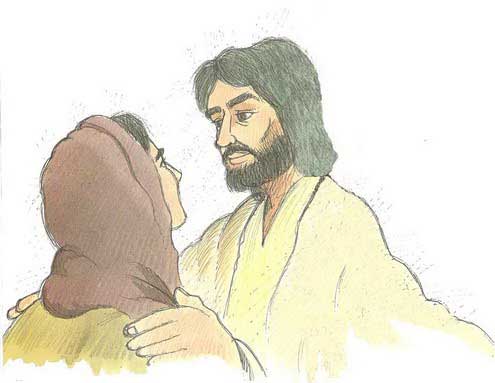 Imbagħad wieġeb Ġesù u qalilha: “Mara, il-fidi tiegħek kbira! Ħa jsirlek kif tixtieq.” U minn dak il-ħin stess bintha fieqet.”
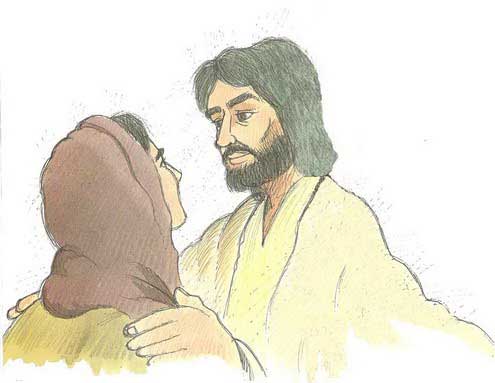 Il-Kelmatal-MulejIt-Tifħir Lilek Kristu
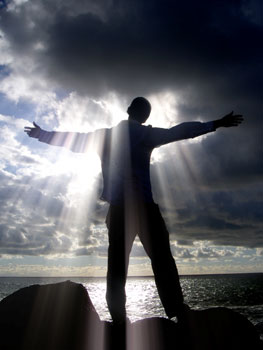 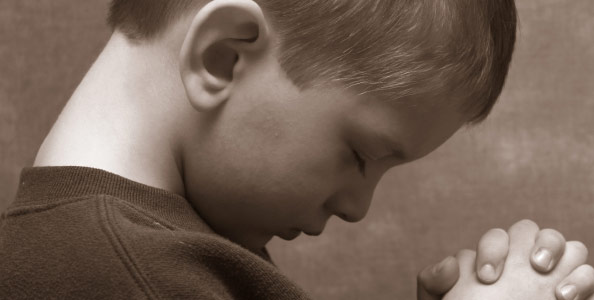 www.ofm.mt
IS-SALVAZZJONI HI GĦAL KULL MIN JEMMEN20 Ħadd matul is-sena A